День Купца в Рыбинске
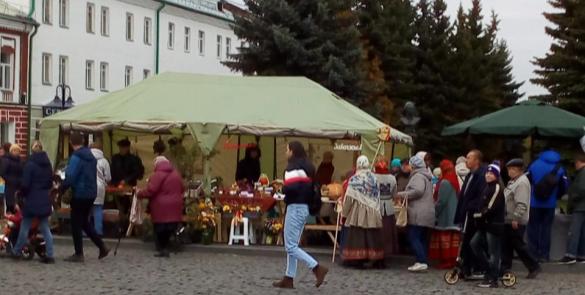 Участие гимназистов в праздничных мероприятиях
28 сентября 2019 г.
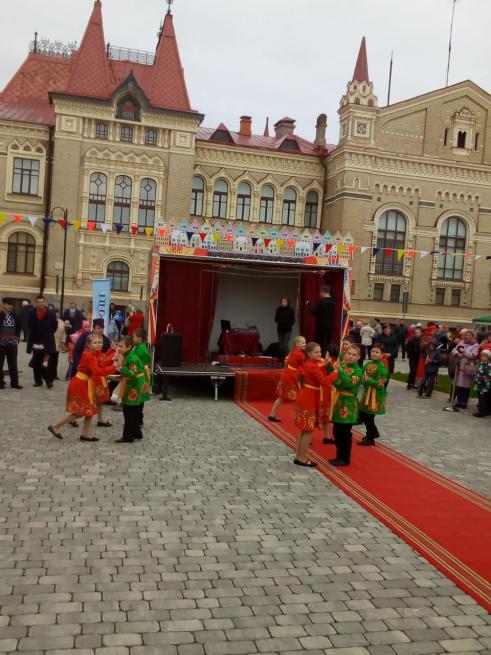 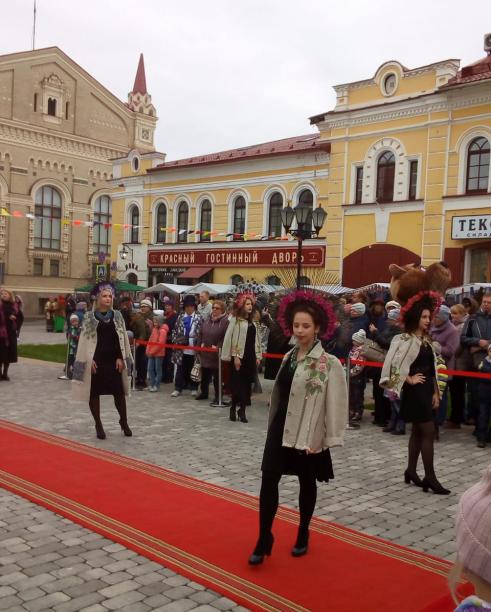 Выступление фольклорных ансамблей
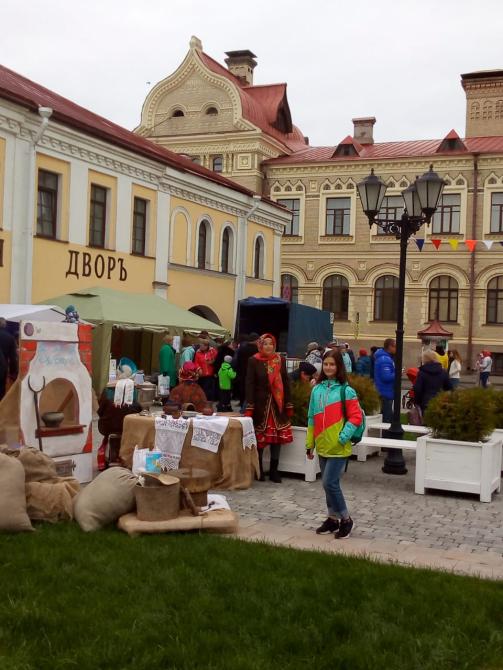 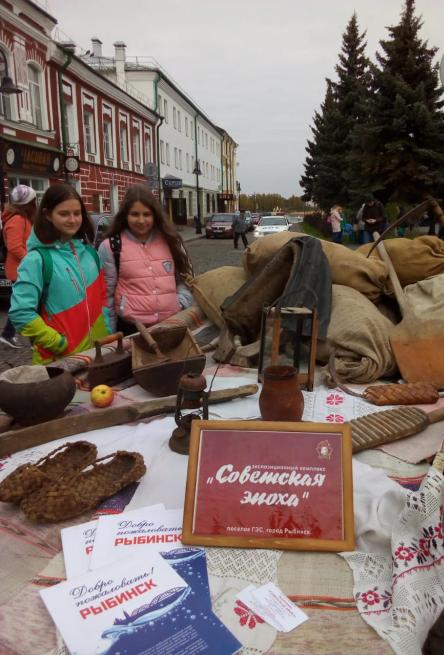 Выставка Музейных экспонатов
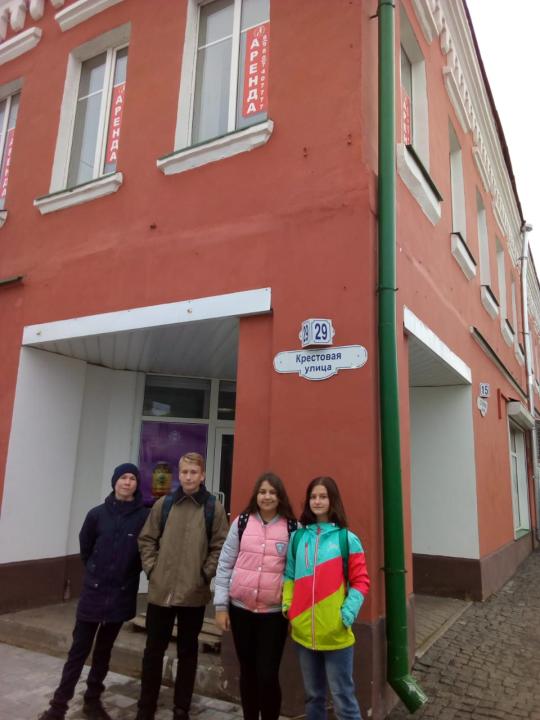 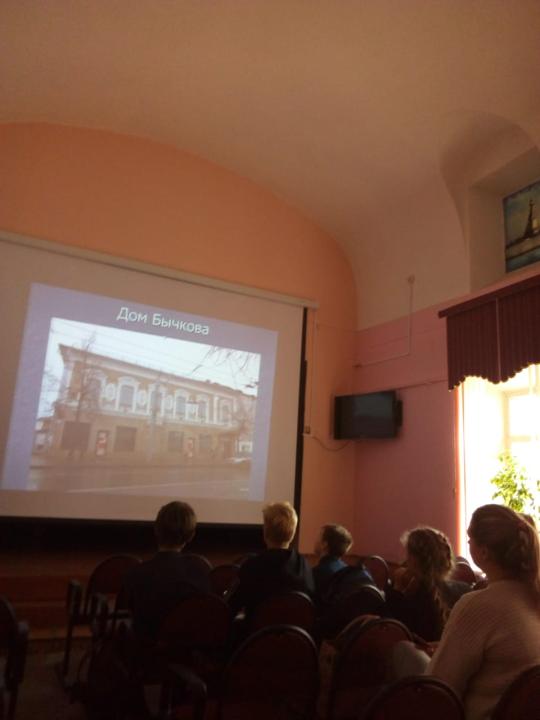 Квест-маршрут«В гости к рыбинским купцам»
Команда гимназии №8 им. Л.М. Марасиновой
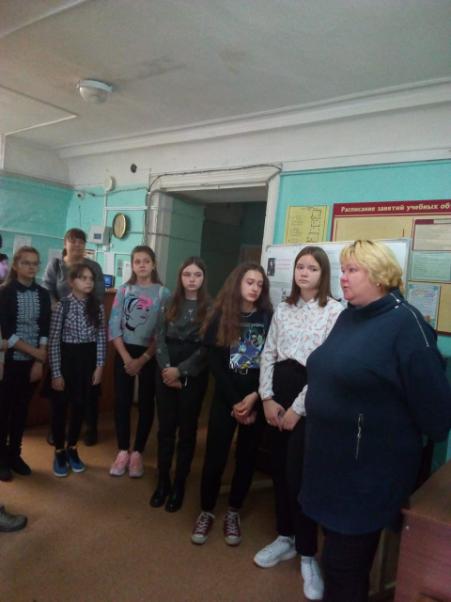 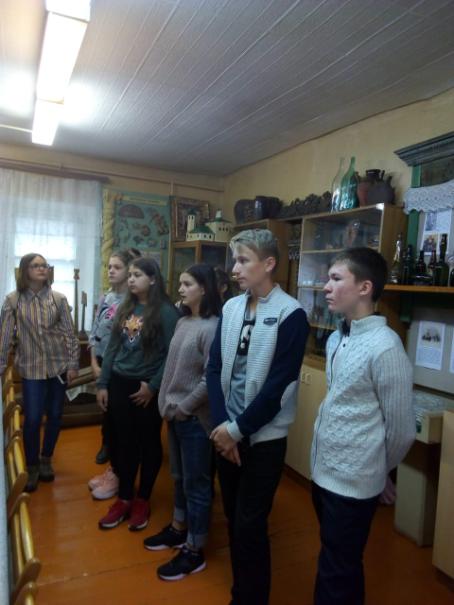 Прохождение квест-маршрута «В гости к Рыбинским купцам»
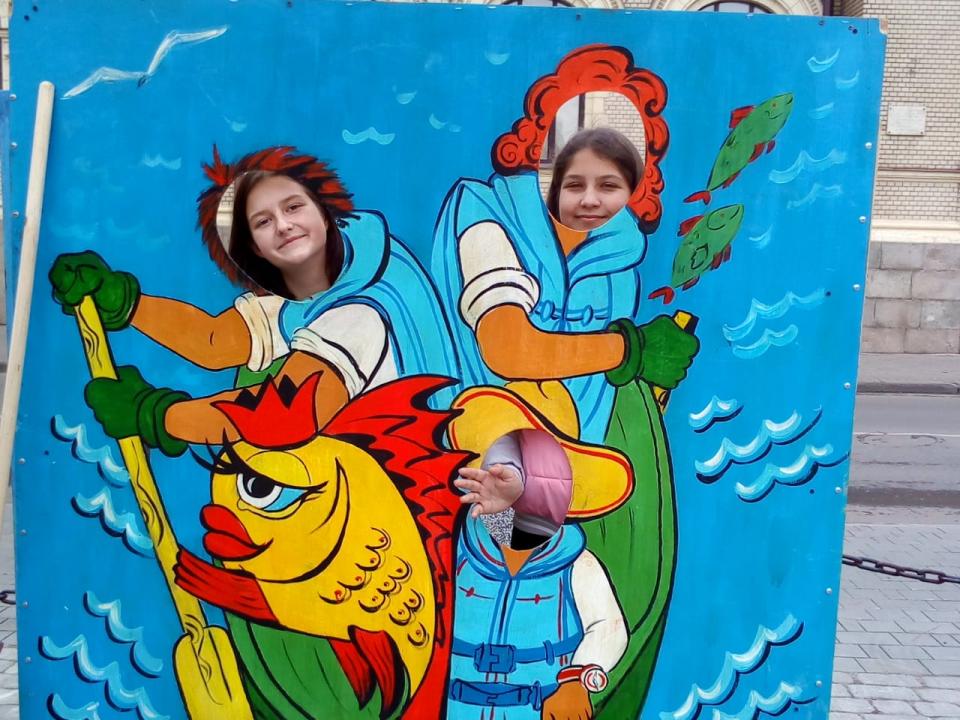